COACHING vs PREACHING
Bethany Deaf Assembly 
TEAM
PARA CHURCH CHRISTIAN ATHLETE HOCKEY  CAMP
1981-1995
PARACHURCH MINISTRY
Ministries to Help the local church with certain populations
HOCKEY MINISTRIES INYERNATIONAL (Montreal)
Director:  Maryland Christian Hockey  Camp
FELLOWSHIP  OF  CHRISTIAN ATHLETES (Kansas  City)
( State)  Director: Maryland  and  Washington  D.C.
1991 LICENSED 1999 ORDAINED (Minnesota  district)
INVITED to  PREACH may  places:
Washington  state  Men’s retreat
DEAF MISSIONS  in Iowa
Men’s retreats  in Minnesota, Pennsylvania, Wisconsin.
LICENSED /ORDAINED  I  AM EXPECTED TO  PREACH

NOTE:  I  was  never  invited  back
1991-1996 Coached  North Central University ICE  Hockey
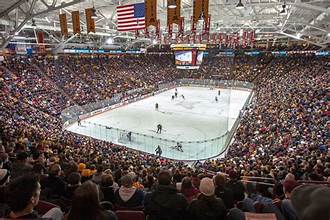 University of  Minnesota
Mariucci  Arena
Our  HOME ice  rink
NOTE:  not  as  many  fans!
COACH BETHANY DEAF ASSEMBLY END TIME TEAM
AGREE:  are  we  in the  END  TIMES
MATTHEW 24:6-7 WAR and  CONFLICTS
#2 #3 Matthew 24:7-8 Natural  disasters and  Famine
MATHEW 24:11 FALSE TEACHERS JEHOVAH WITNESS AND LATTER DAY SAINTS
#5 FALSE TEACHERS MATTHEW 24:24 JIM JONES /SUN YOUNG MOON
#6 PERSECUTION OF CHRISTIANS (  Adoption)
2021 Assemblies of  God COACHING CERTIFICATE
COACH BDA TEAM: intimate relationship with HIMBe  obedient to HIS  will be done in your life.
MA
HIS  WILL FOR BETHANY DEAF ASSEMBLY
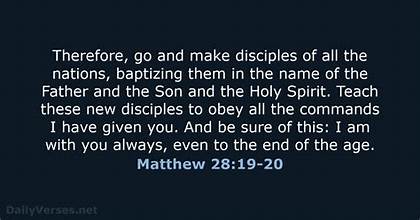 Last words Jesus   said  to his  disciples
COACH YOU to be  TRUE  BRIDE of  CHRIST
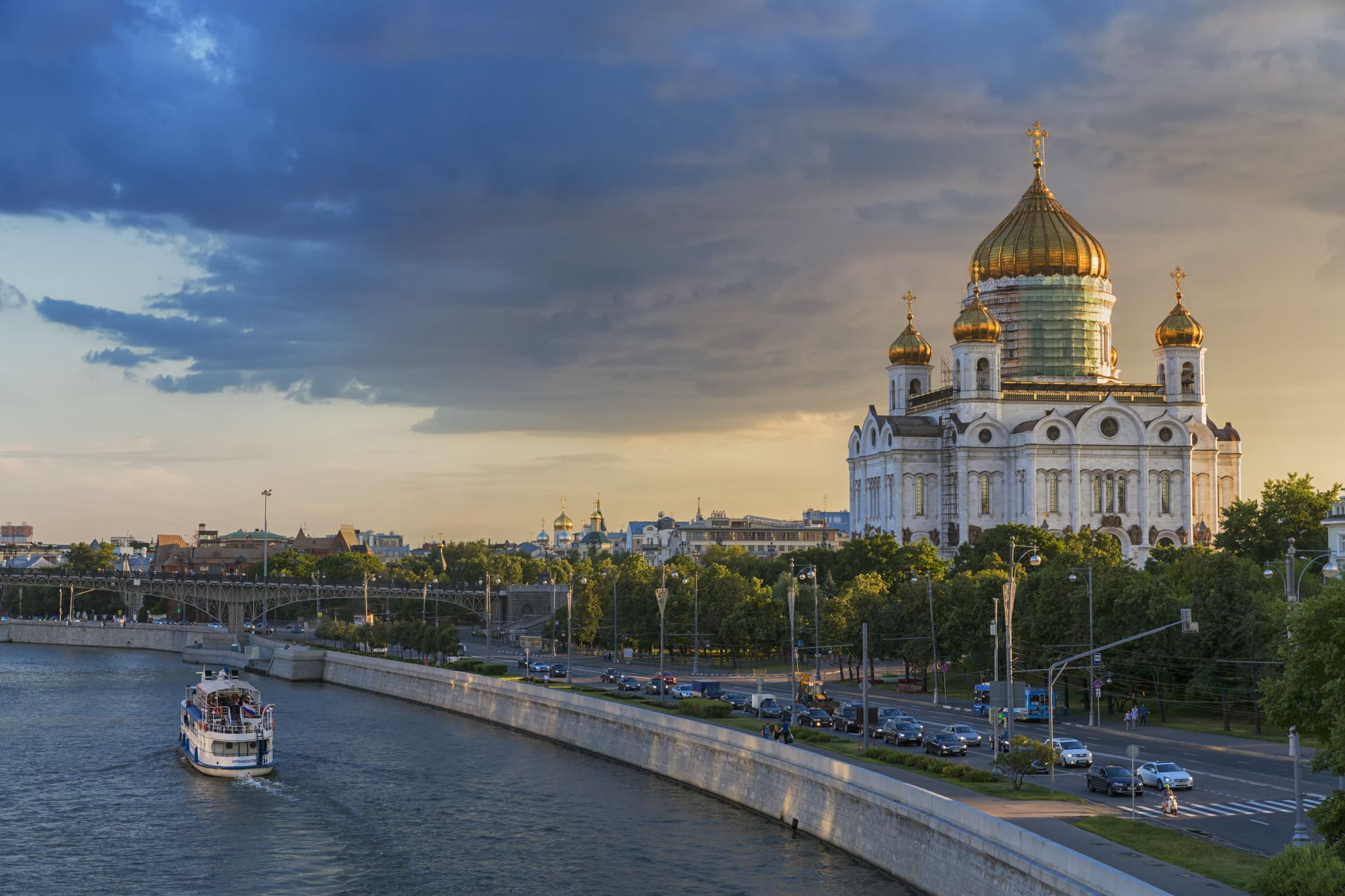 REMEMBER example of MARRIAGE IN JESUS  TIME
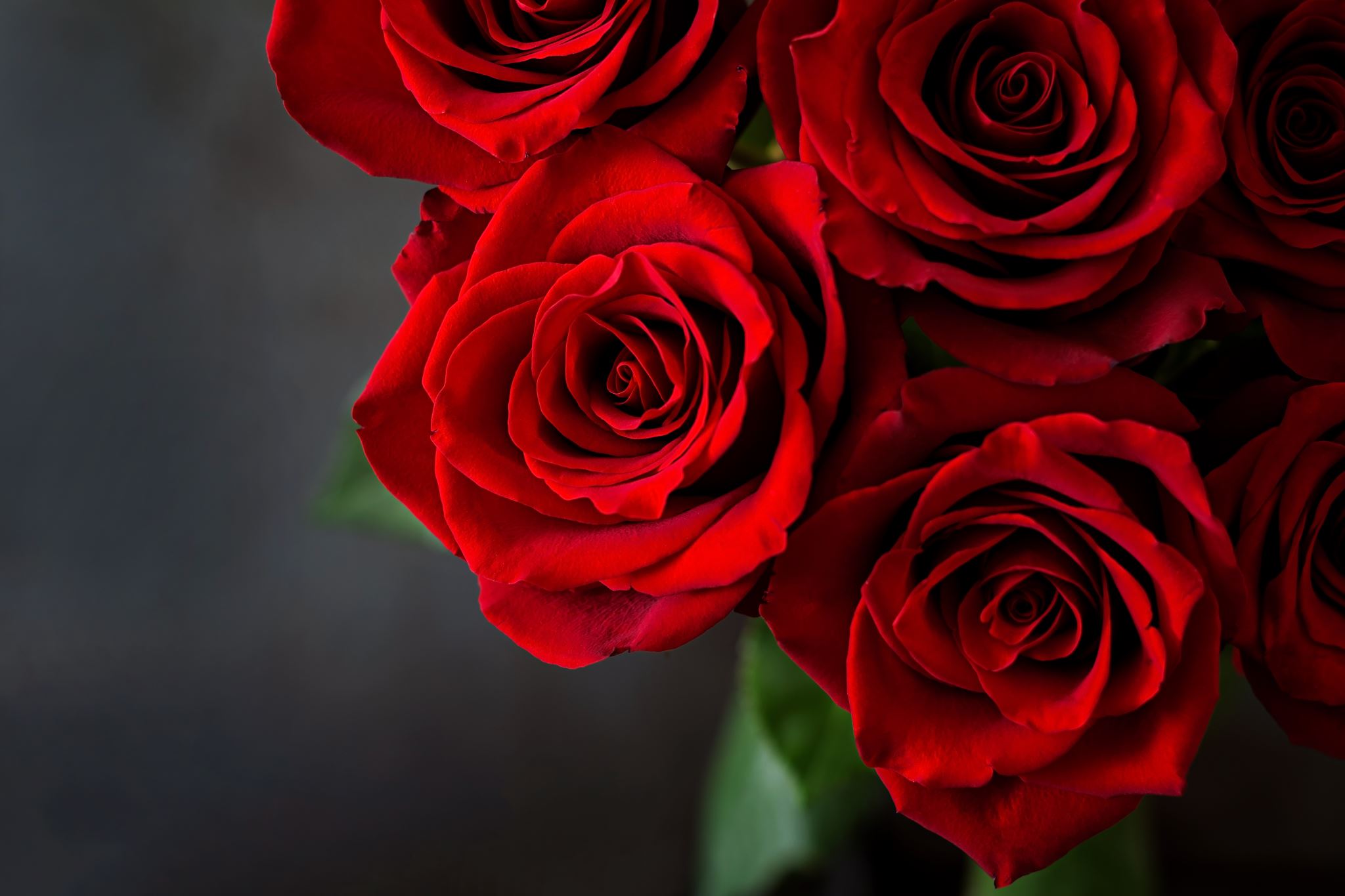 MARRIAGE
1. THEBRIDEGROOM buys the Bride 
2. He returns home to prepare a place for  her 
3.  She  waits for when He  is  ready and  blows  the  trumpet.
4. She goes  to Him in her new  home, 
Marriage SUPPER
MA
BEWARE: PARABLE  OF  THE 10  VIRGINSbridesmaids  waiting  to escort the  Bride
Have your light /life  always  filled  with Holy  Spirit
DO YOU  WANT  TO BE ON END TIMES  BDA TEAM
WEDNESDAY NIGHT starting SEPTEMBER
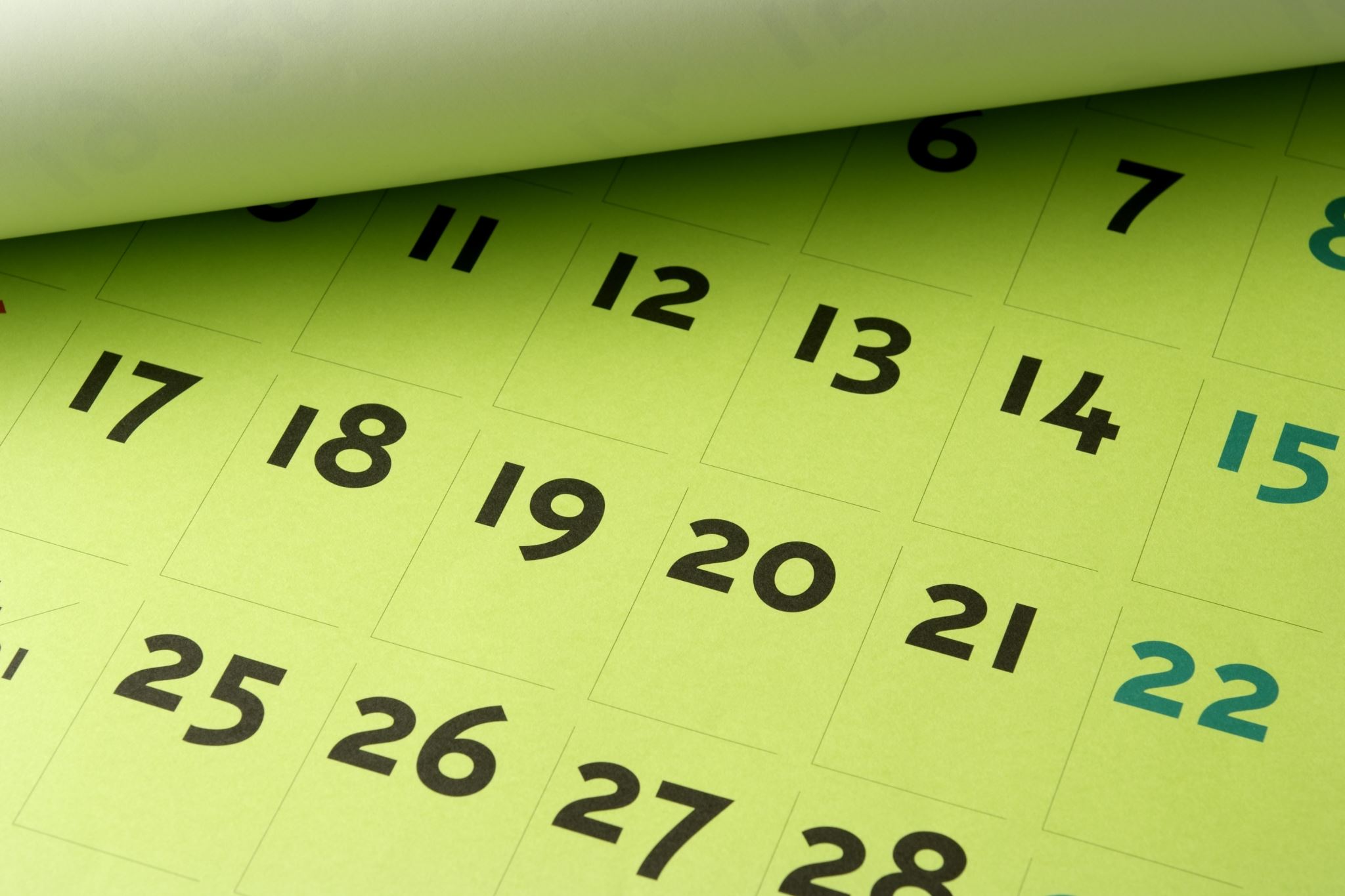 Starting  SEPTEMBER OUTREACH DEAF COMMUNITY CALENDAR
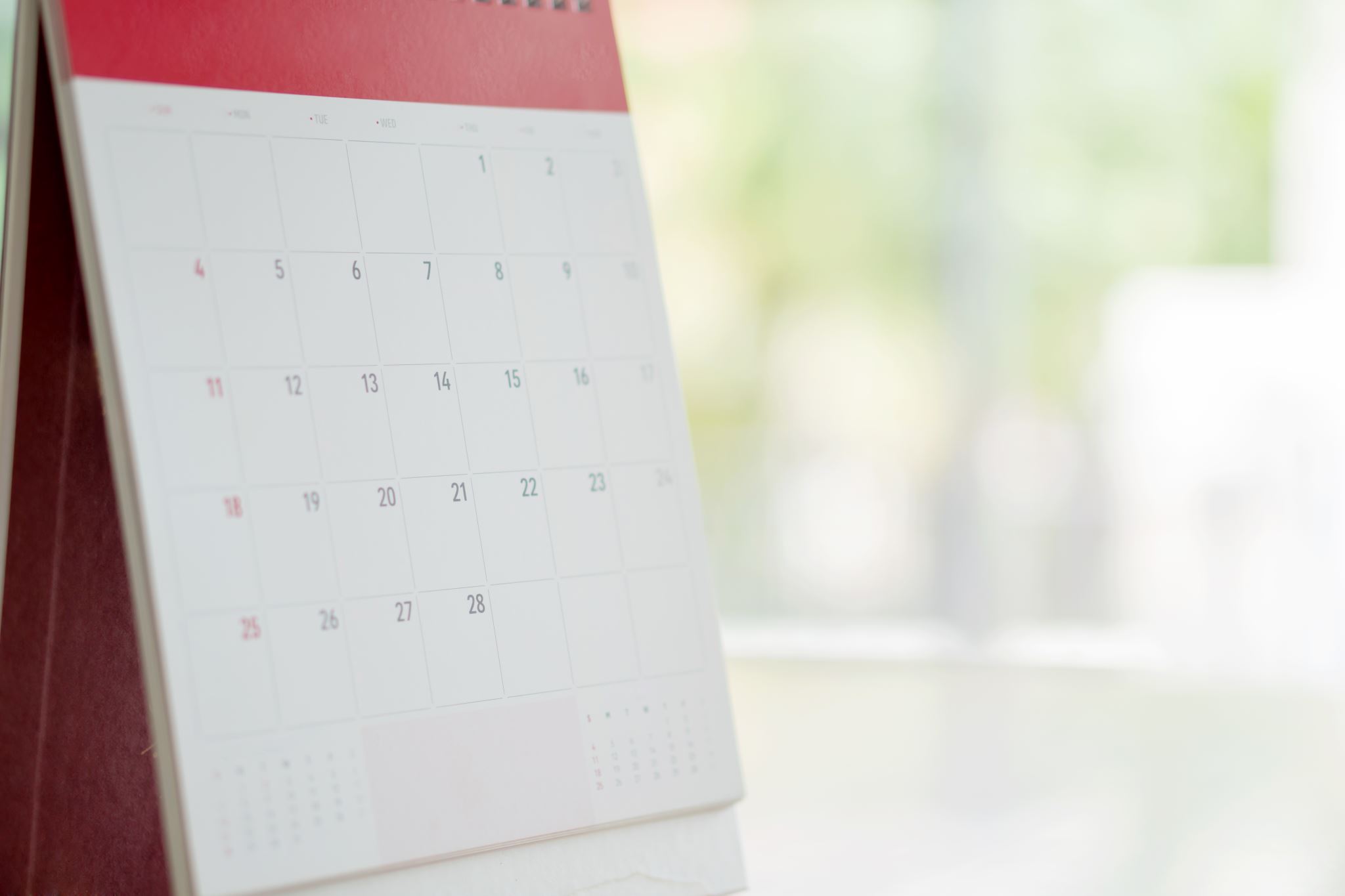 NEW END TIME BETHANY DEAF ASSEMBLY
SPIRIT TOUCHING PEOPLE